Play audio
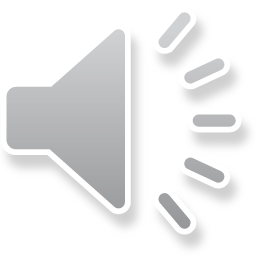 The MetroHealth SystemUnderstanding your Benefits
Play audio
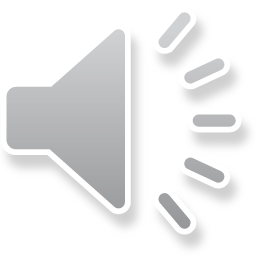 HR Shared Services/Benefits Department
Play audio
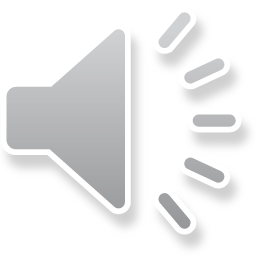 Benefit eligibility is determined by your budgeted hours and your union status
Play audio
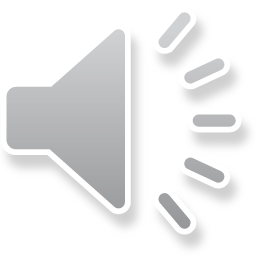 Qualifying Life Events
You cannot change your benefits elections for the rest of the calendar year, unless you have a Qualifying Life Event (QLE)
Qualifying Life Events
Changes in benefits eligibility
Adding/Dropping dependents
Loss of other insurance coverage
Change in marital status
Changes must be made within 31 days of the event date.
Play audio
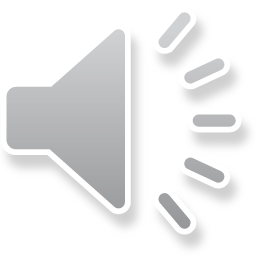 Medical Plans
Play audio
Medical Plan Comparison
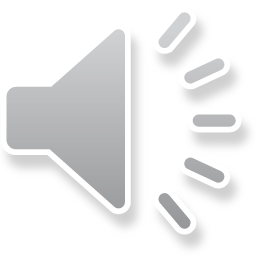 Coinsurance, copays and deductibles waived if services obtained from a MetroHealth provider/facility.
Play audio
Prescription Drug Coverage
Best Value
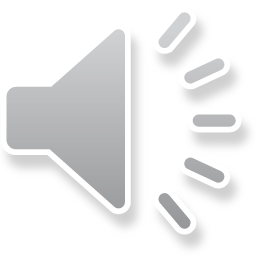 Try MetroHealth pharmacies first!
AFSCME employees - prescription drug coverage provided through AFSCME Care Plan
Play audio
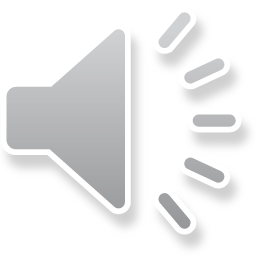 Dental Plans
AFSCME employees receive dental coverage through AFSCME Care Plan
Play audio
Vision Plan
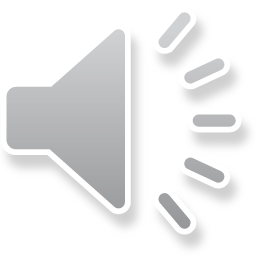 AFSCME employees receive vision coverage through AFSCME Care Plan
Play audio
Life Insurance
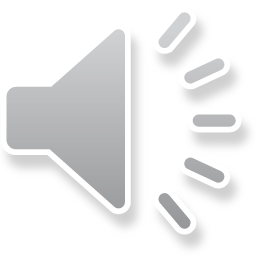 NOTE:
If you waive optional Supplemental and/or Dependent Life Insurance now, Evidence of Insurability (Health Questionnaire) will be required in the future.
Salary over $100K requires Evidence of Insurability for 2 times coverage election
Play audio
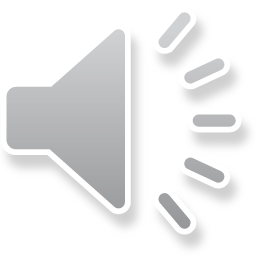 Long-Term Disability
Short-Term Disability
Optional coverage – employee paid
Guaranteed Issue if you enroll at time of hire
Can elect at any time but Evidence of Insurability (Health Questionnaire) required if not at time of hire
Cost based on age, salary
Pre-existing conditions apply
Play audio
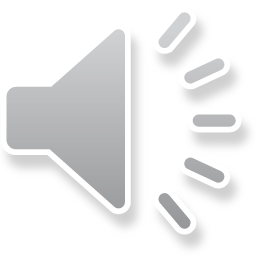 Flexible Spending Accounts
Play audio
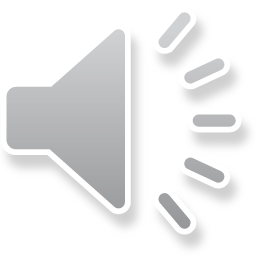 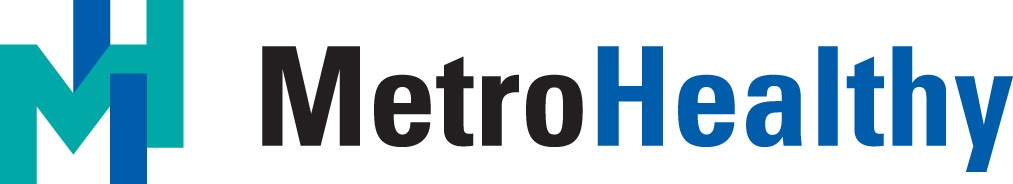 Wellness Program
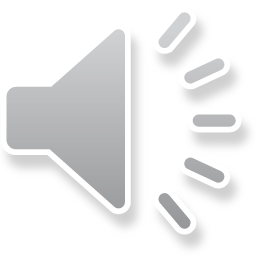 MetroHealthy is our nationally recognized system-wide wellness initiative offering programs & resources so we can care for ourselves to care best for others.
Participate in the 2021 MetroHealthy Rewards Program –
     Earn up to $1,100 in savings on your 2022 medical plan premiums if enrolled on a MetroHealth medical plan!       Not enrolled? Still participate and earn $200 or $500 bi-weekly on a Health Reimbursement Arrangement (HRA) for eligible medical, dental,             	          vision and prescription expenses in 2022.

Sign-up on the wellness portal https://metrohealthy.metrohealth.org - Features wellbeing challenges, virtual fitness classes, logs to track your healthy habits, educational workshops, virtual cooking events and much more! 

Get MetroHealthy points for the things you and your family are already doing to stay well – 
     Completing preventive exams, vaccinations, physical activity, eating healthy, volunteering, etc.
Questions? Email metrohealthy@metrohealth.org or contact 216-957-2020.
Visit https://metrohealthy.metrohealth.org
Play audio
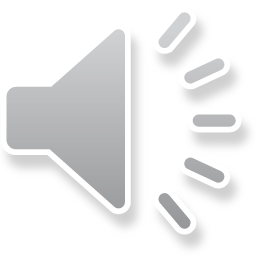 457 Deferred Compensation
Voluntary program to set aside additional pre-tax funds for retirement
Employee contributions only
You can participate immediately upon hire
Max amount you can set aside in a calendar year is based on age
	For 2021:
$19,500 under age 50
$26,000 over age 50
Two programs available: Ohio Deferred Compensation or VOYA
Details on both programs are found on the MIV (MetroHealth’s Intranet)
Departments>Human Resources> Benefits> Benefits by Plan> 457 Plans
Play audio
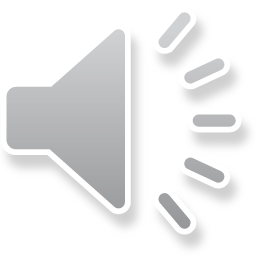 Ohio Public Employees Retirement System (OPERS)
Play audio
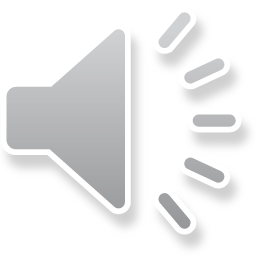 Benefits Summaries and MIV Links
Please see the summary in regards to your employment statusand also a link to the MIV page to find more information in regards to the benefits through MetroHealth
Non-bargaining full-time and part-time employees
AFSCME full-time and part-time employees
OPBA full-time and part-time employees
Physicians

MIV benefits page – You must be on a MetroHealth computer to be able to access this link
Play audio
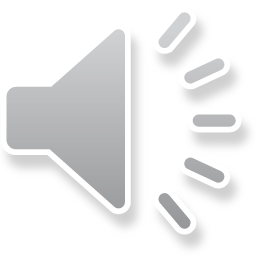 Benefit Enrollment Process
Points to Remember
Your enrollment period begins on your first day of employment.  The deadline to enroll will be communicated during your virtual benefit presentation, scheduled in your first week
Day/time of virtual presentation will be sent via email from ebenefits@metrohealth.org, with additional benefits detail, the week prior to your start date
You can be scheduled for a follow-up call with a HR Shared Services member if you have specific questions regarding plan offerings and enrollment
This process will be communicated during the virtual benefit presentation
Please note required enrollment documents listed on next slide

Benefit enrollment is completed from the MyHR portal
MyHR is found on the home page of the MIV (MetroHealth’s intranet)
MyHR portal is only accessed through a MetroHealth computer and available once you begin work
Accessing MyHR enrollment is required even if you are waiving benefits
You will have an option to waive coverage
Be sure to print confirmation statement for future reference
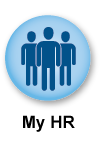 Play audio
Benefits Documentation
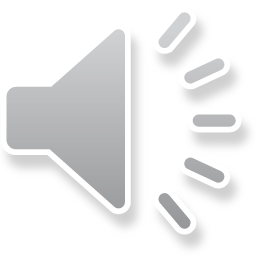 The items listed below are required to complete the enrollment process
Beneficiary designation form (metrohealth.org/welcome)


Dependent Verification form (metrohealth.org/welcome)
If you are enrolling dependents
SSNs for dependents are required
Attachments are required: